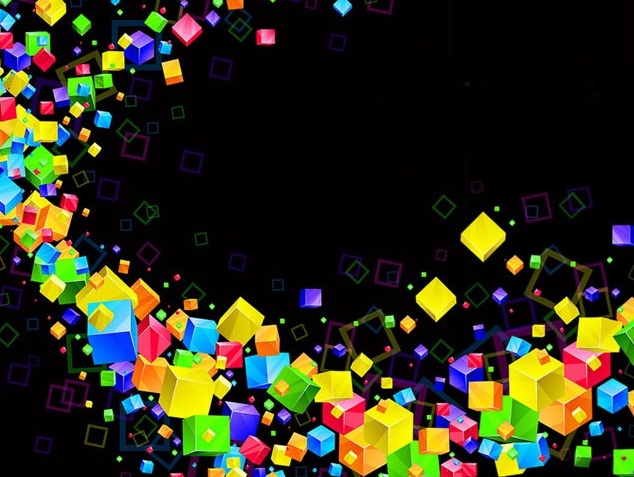 Частное дошкольное образовательное учреждение «Детский сад №199 открытого акционерного общества «Российские железные дороги»
Использование методики Н.А.Зайцева при обучении чтению и развитии речи


Воспитатель:
Ковальчук Л.Е.
Проблемы
Слабая подготовка детей к школе
Трудности в овладении чтением
Трудности в понимании прочитанного
Нежелание читать
Ошибки в написании слов 
Ошибки при переносе слов
Появление нечитающих и слабочитающих детей в классе в результате миграции
Причины
Звуковой способ обучения чтению замедляет процесс обучения чтению;
«Одебиливание речи»;
Фонетические и фонематические анализы слов отрицательно сказываются на детском письме.
Л.Н.Толстой
«…звуковой способ является недоразумением, противен духу русского языка и привычкам народа»;
«…по складовому способу ученики выучиваются грамоте гораздо скорее, чем по всякому другому: способный ученик в 3, 4 урока, хотя медленно, но правильно, а неспособный ученик выучивается в 10 уроков…»
Цель
На примере опыта работы показать преимущества методики Н.А.Зайцева перед другими способами обучения чтению и письму
Зайцев Н.А. (1939 г.р.) - российский педагог-новатор, профессор, академик Академии творческой педагогики, создатель и руководитель центра "Нестандартные технологии в образовании". 
Автор методических пособий и материалов для обучения детей чтению, письму, счету и английскому языку по авторской методике (главным и наиболее известным из которых являются "Кубики Зайцева")
Почему методика Зайцева?
Соответствует физиологическим и психологическим особенностям ребенка дошкольного возраста;

является здоровьесберегающей технологией

эффективна в работе с дошкольниками, раннее начало обучения дает возможность каждому ребенку обучаться в своем темпе.
Основные принципы обучения
Отказ от терминов  и определений до выхода в чтение
Чтобы научиться читать, не обязательно знать названия букв.
Путь к чтению лежит через письмо
Сущность методики
Единица чтения – склад!
Дети учатся читать по складам!
Склад  - буквенные эквиваленты «цельных артикуляционных комплексов», задаваемых «единым блоком нейрофизиологических команд к мышцам», единицы чтения, письма, акустические и произносительные единицы.
Склады на кубиках и таблицах
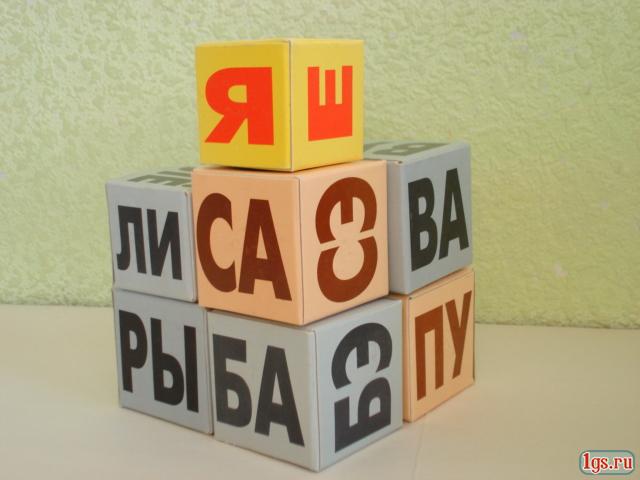 Метод затрагивает 3 сенсорные области: слуховую, зрительную и тактильную. 
 Склады написаны на гранях кубиков.
 Кубики различны по цвету, размеру и звуку, который они издают.
 Каждый раз при обращении к ним включаются разные каналы восприятия.
Это помогает детям именно почувствовать, а не понять разницу между гласными и согласными, звонкими и мягкими.
В комплект также входят таблицы со складами.
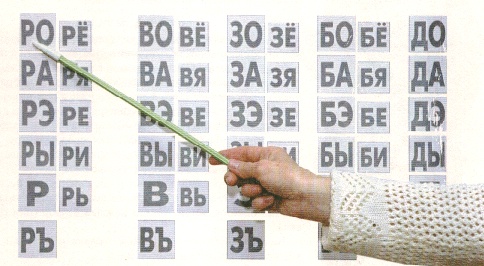 Какие бывают кубики
В наборе "Кубики Зайцева" 52 кубика. Кубики со складами склеивают и наполняют разным содержимым:  
 деревянными палочками (для кубиков с глухими звуками)
 металлическими крышечками (для "звонких" кубиков)
  бубенчиками или колокольчиками (для кубиков с гласными звуками).
Кубики отличаются:
- по размеру: 
 большие и большие двойные(для твёрдых складов), 
 маленькие и маленькие двойные (для мягких складов).
- по цвету: 
 "золотые" (желтые) - для складов с гласными,   
 "железные" (серые) - для звонких складов, 
 "деревянные" (коричневые) - для глухих складов, 
 белые-зеленые - для знаков препинания.
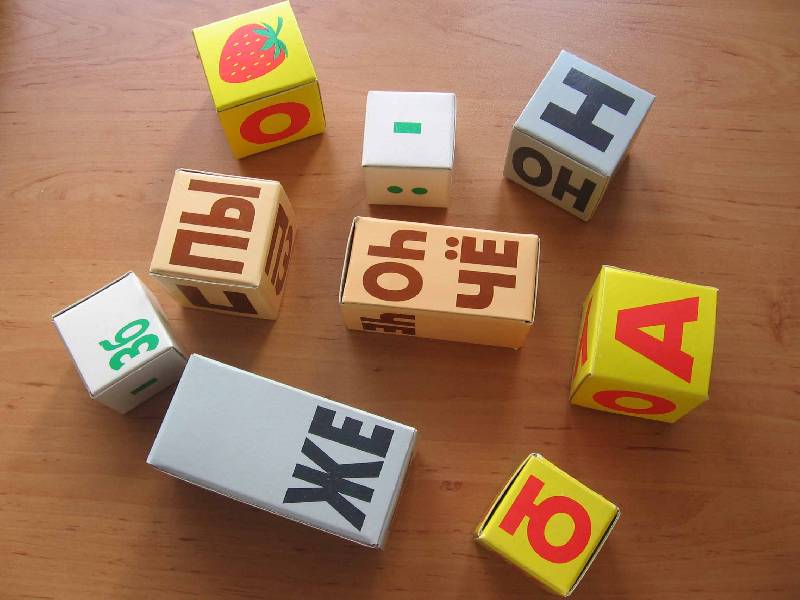 Обучение чтению с пением идёт веселее и продуктивнее
С первых занятий пишем    указкой и составляем из кубиков множество слов:
Самые близкие слова: мама, папа, бабушка, имя,  фамилия, название города, улицы, страны.
Игры: «Магазин», «Игрушки», «Обед», «Зоопарк», «Путешествие», День рождения», «Семья»
 Списывание со складовых картинок
Таблицы дают большой простор для творчества. По ним можно писать предложения, и даже тексты
Виды работы
Складывание слов из кубиков;
Прописывание слов по таблице,
Озвучивание складов, кубиков;
Классификации;
Попевки;
Игры по таблицам;
Живое слово;
Какое слово я задумал?
Волшебник;
Трансформер;
Цепочка слов;
Логопедическая работа с заданными кубиками;
Загадки;
Толковый словарь;
Диктанты с кубиками;
Диктанты с указкой;
Письмо слов из заданных кубиков
«Диктант по Тоцкому » у таблиц Зайцева;
Изучение правил переноса слов с кубиками;
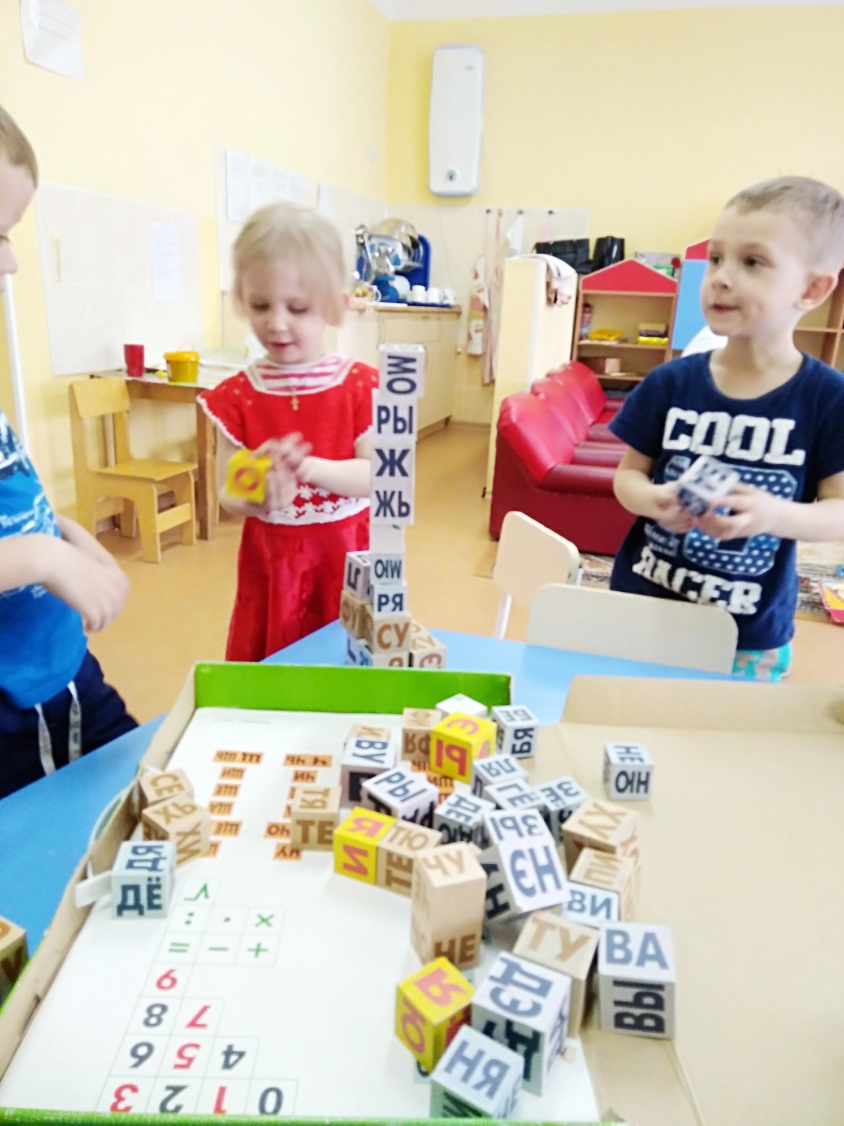 Виды работы
Игры «Принеси любой кубик», «Какую песенку тебе спеть?» (взрослый озвучивает кубик или песенку, выбранную ребенком)
Игры на классификацию кубиков:
     по звонкости-глухости, 
     по мягкости-    твердости
Выделение складов с гласными по парам: А-Я, О-Ё, У-Ю, Ы-И, Э-Е.
Чтение отдельных складов 
Чтение слов на кубиках и складовых картинках
Пение песенок по плакатам
Чтение загадок, скороговорок, потешек и т.д.
Выход в чтение текста
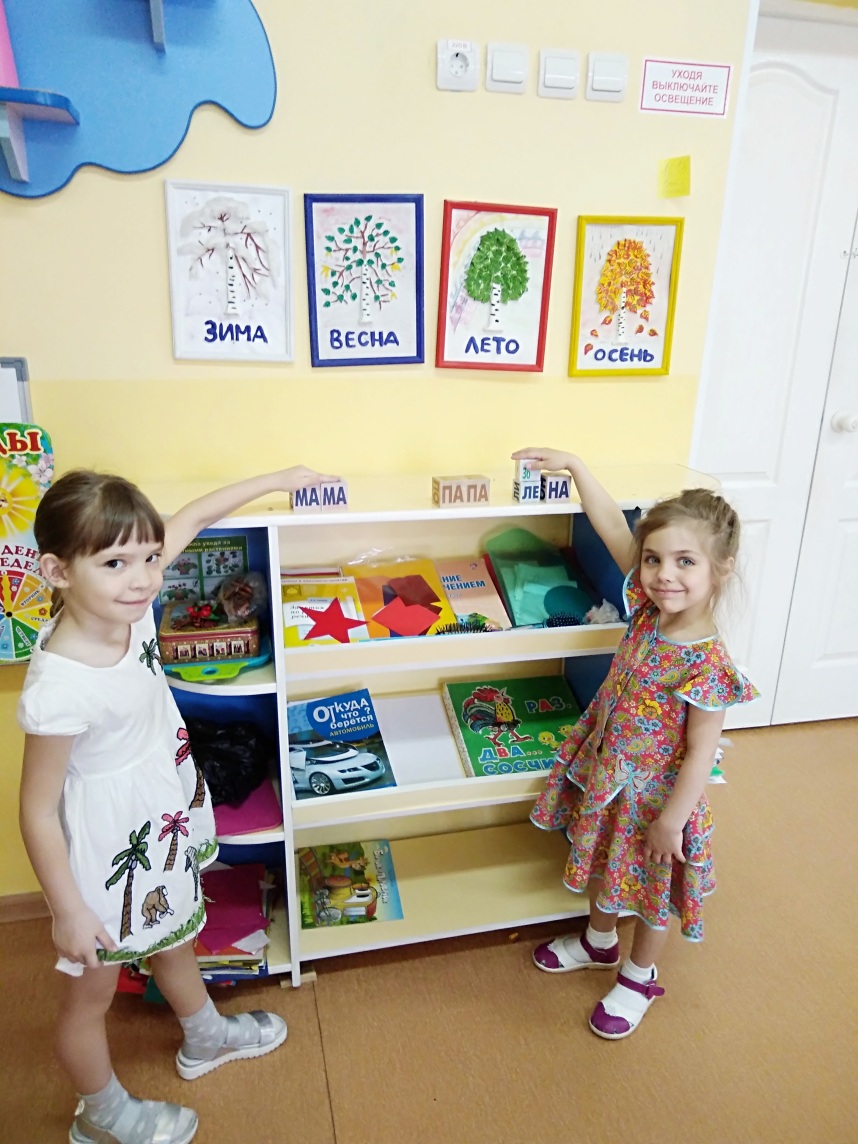 Результаты работы по методике Н.А.Зайцева
Возможность раннего обучения чтению;
Дети, знакомые с «Кубиками», быстрее выходят в речь, чище берут звуки, успешнее развиваются;
Принцип «Не навреди!» соблюдается скрупулёзнейши;
3-10 уроков для выхода в чтение даже у дошкольников;
Обогащение языка;
Грамотное письмо без принуждения;
Место методики в образовательном пространстве
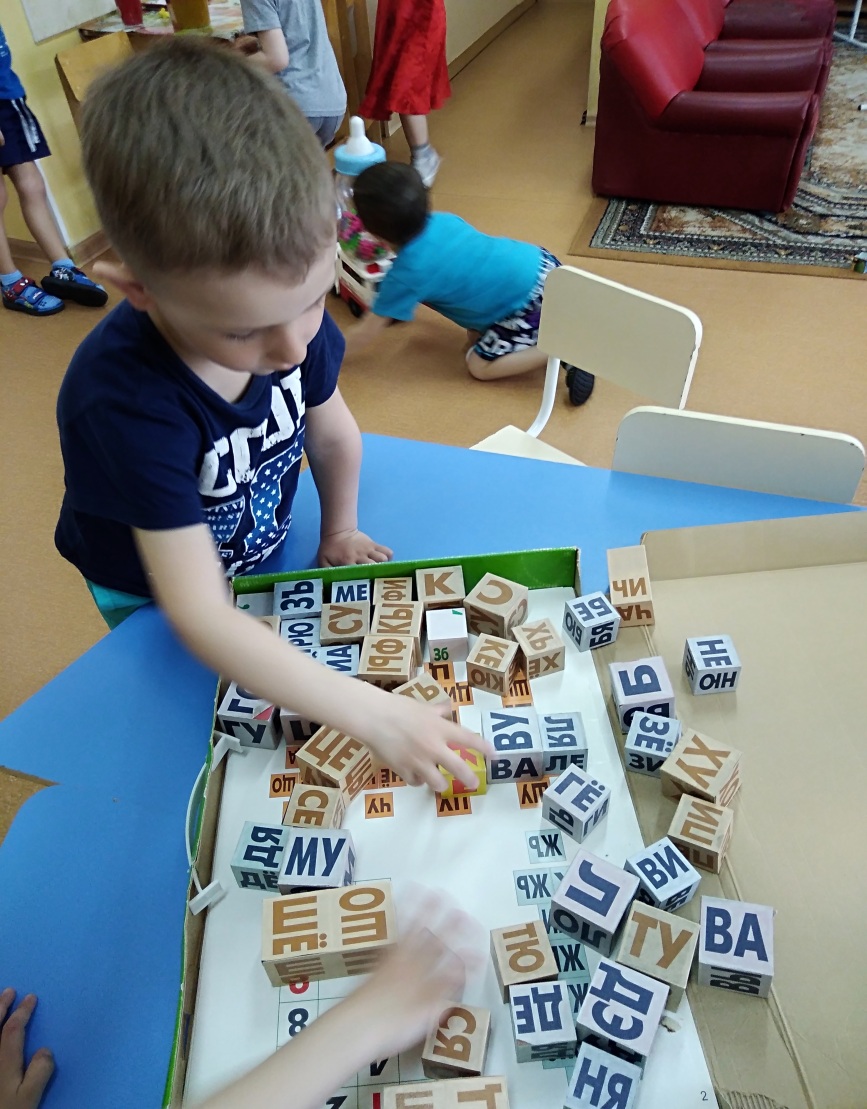 Индивидуальные и групповые занятия;
Занятия в коррекционной группе;
Занятия в детском саду .
Советы родителям
Чтение – это не самоцель!
«С каждой прочитанной строчкой узнаем что-то новое, интересное, обогащающее язык, нравственность, чувства».
Чтение – процесс индивидуальный!
Не форсируйте события! Не ругайте, а помогайте!
Ребенку нужен успех! 
«Дети намного умнее, чем мы о них думаем, загоняя в ситуацию, где они чувствуют себя несмышлеными и неумелыми. Успех рождает радость. Я знаю. Я умею. Я могу.  Это стойкие положительные эмоции
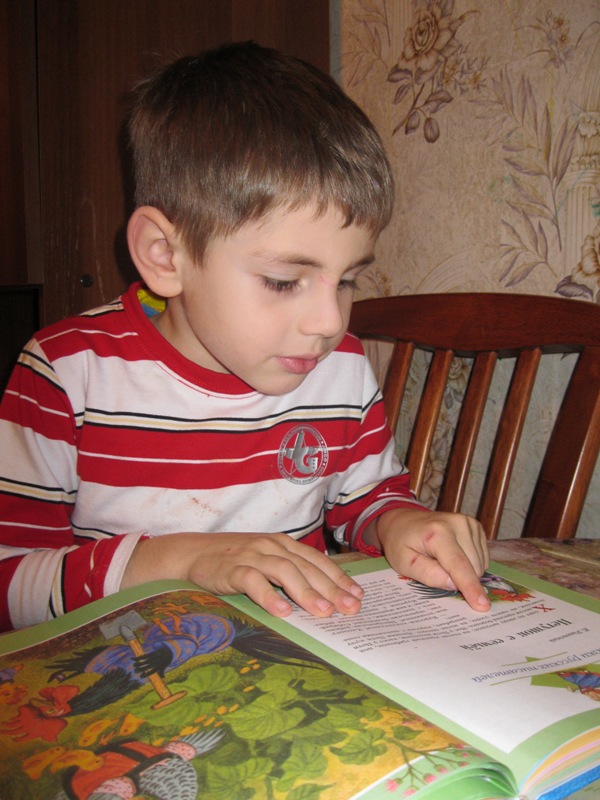